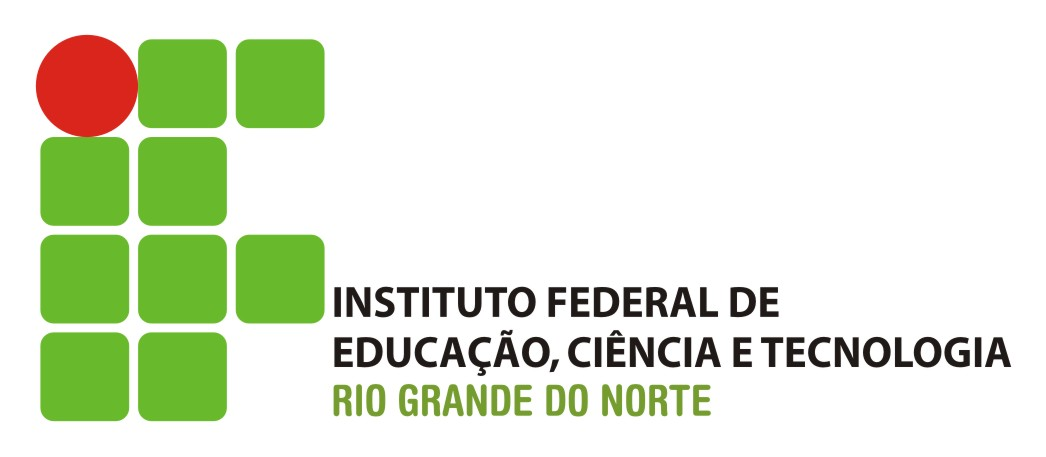 Gêneros textuais
Disciplina: Inglês
Professora: Cristiane
Alunas: Amanda Valleska, Isadora Luana, Jéssika de Azevêdo e Maria Aline
Gêneros textuais abordados
Fairy Tale;
News Program Story or Announcement
Newspaper or Magazine Feature/Human Interest Story;
Obtuary;
Personal Essay;
Personal Letter;
Picture book;
Poetry;
Pop-up book;
Power Point Presentation;
Receipts;
Recipe and Description of Traditional Holiday Events;
Restaurant Description and Menu;
Review and Poster for a Movie, Book, or TV Program.
Fairy Tale
São narrativas em que aparecem seres encantados e elementos mágicos;

“Era uma vez...’’ e final: “...foram felizes para sempre’’;

Estes contos têm quase sempre uma estrutura simples e fixa;

Um passaporte do mundo real para o mundo da fantasia;

Tipologia Textual: Narrativo
Exercitando
Com base na foto do Fairy Tale, relembrando sua infância e sabendo das características, tente traduzir sem ajuda do dicionário, com os colegas sobre o que o trecho em inglês fala.
News rogram story or AnnouncementHistória programa de notícias ou Anúncio (reportagem)
Reportagem significa um corpo de informação destinado a servir de análise sobre um determinado tópico. Uma reportagem pode ser revestida de diversas formas, seja escrita, por uma conversa, uma informação televisiva ou até como um filme documental.
Gênero: Narrativo e Descritivo
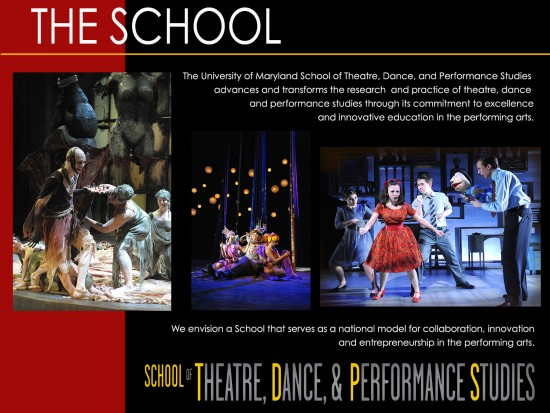 Newspapper and Magazine
Caracterizam-se como suportes convencionais;
Informativos;

Newspapper:
Publicação periódica de uma determinada informação e de diversos tipos e conteúdos;
Normalmente são divididos em seções, onde cada uma trata de uma área específica, podendo Incluir: Notícias, artigo de opinião, entrevistas, entre outros.

Tipologia: Narrativa e Descritiva
Magazines:
Antecipa do que será exposto na edição;
 É expressa verbal e visualmente, sendo responsável pela categorização da revista;
Os componentes verbais e visuais se distribuem por campos, esquematicamente.
Campo superior destinado ao título da publicação
Outros destaques
Campo específico da manchete principal
Outros destaques
Campo maior, onde se encontra a imagem principal
Obituary
Um informe a respeito da morte;

Comunica-se filiação e laços familiares, além de nome completo, idade e lugar onde será cremado ou enterrado;

Tipologia: narrativa
Exercitando
2. Sobre o obituário responda: em que dia Walter morreu?

3. Quantos anos ele tinha? 

4. Traduza três palavras que você conheça.
Personal essay
Texto literário breve;

Expondo ideias, críticas e reflexões éticas e filosóficas a respeito de um certo tema;

Consiste também na defesa de um ponto de vista pessoal e subjetivo;
Sem formalidades; 

Tipologia Textual: Argumentativo
Personal LetterCarta Pessoal
Tempos atrás, a carta e o telegrama eram os únicos meios de comunicação escrita. Atualmente, a tecnologia permite que as pessoas, mesmo residindo em lugares distintos, interajam pelos inúmeros sites de relacionamento, dialogando em tempo real, como se estivessem frente a frente. 

 Gênero: Dissertativa, Narrativa ou Descritiva
Personal LetterCarta Pessoal
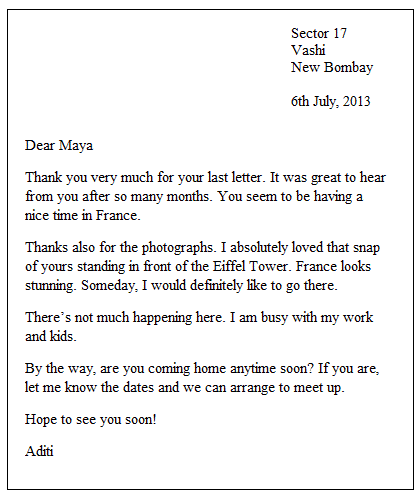 Picture Book
Um livro de imagens que combina narrativas visuais e verbais em formato de livro, na maioria das vezes dirigida a crianças e jovens;

 Permitem a criação de narrativas não lineares, abertas a várias interpretações 


Tipologia: Narrativo e expositivo
Poetry
Finalidade: provoca sentimentos e emoções;

Manifesta-se por meio de palavras, cores, imagens e sons;

Tipologia: Texto literário;
Pop-up book
Mais conhecido como livro tridimensional (3D);
 
Cores e imaginações são fortes características;

Também podem ser encontrados cartões;

Conhecido também como “engenharia de papel”;

Tipologia Textual: Expositivo.
Power Point PresentationApresentação em Power Point
O PowerPoint é usado em apresentações, cujo objetivo é informar sobre um determinado tema, podendo usar: imagens, sons, textos e vídeos que podem ser animados de diferentes maneiras. O PowerPoint tem suporte a objetos OLE e inclui uma ferramenta especial de formatação de texto (WordArt), modelos de apresentação pré-definidos, galeria de objetos gráficos e uma gama de efeitos de animação e composição de slides.

 Gênero: Expositivo
Power Point PresentationApresentação em Power Point
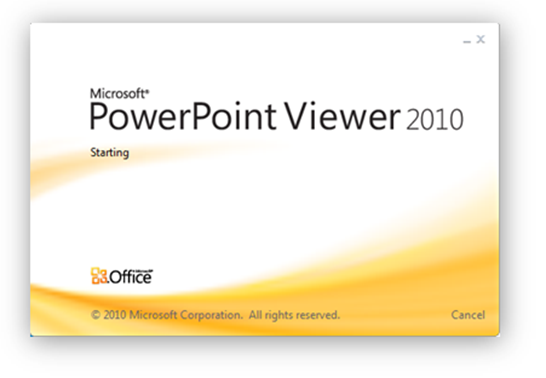 Receipts
Recibo é a declaração escrita que comprova o recebimento de um determinado valor referente a algum tipo de atividade comprovada;

Tipologia: Descritiva
Example:
Exercice:
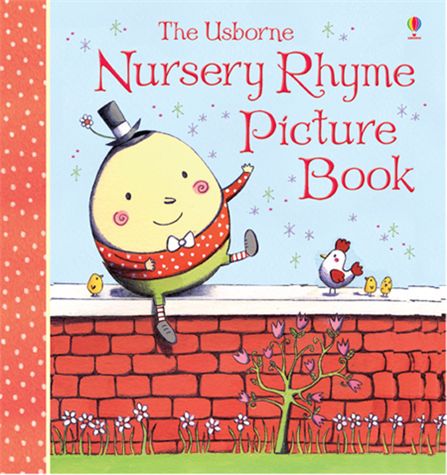 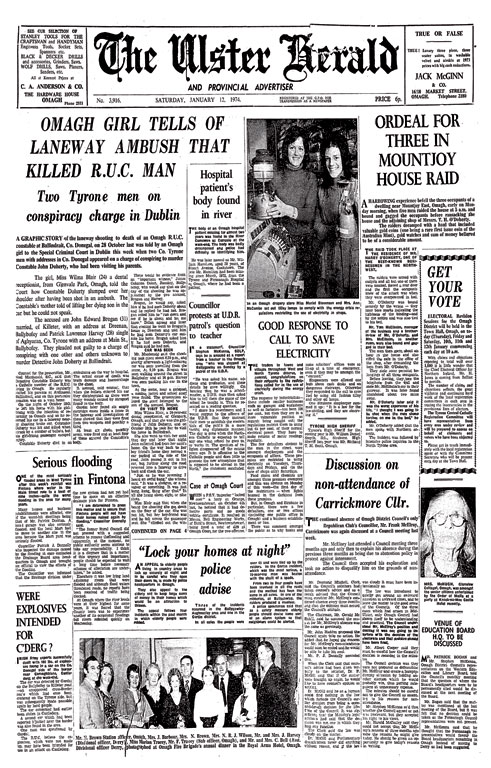 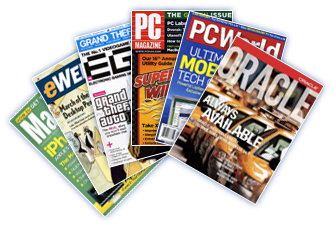 5. Com base no texto selecionado, responda às perguntas:
A) Por que o exemplo que você selecionou pode ser considerado um gênero textual? 

B) Que características diferenciam esse gênero de outros gêneros textuais?
Recipe and description of traditional holiday events
Normalmente apresenta uma estrutura constituída de: título, ingredientes e modo de preparo ou de fazer;

 No modo de fazer, os verbos geralmente são empregados no imperativo;

 Pode conter indicação de calorias por porção, rendimento, dicas de preparo ou de como decorar e servir, etc.;

 A linguagem direta, clara e objetiva;

 Emprega o padrão culto da língua.

Tipologia: Instrucional
Exercitando
6. Observando a ilustração e o título do texto, procure antecipar o assunto do mesmo;

7. O texto do gênero receita trata-se de qual comida e em qual região ela costuma ser encontrada?

8. Cite pelo menos dois ingredientes que são utilizados na fabricação do alimento observado.
Restaurant Description and Menu
Objetivo orientar e informar sobre os pratos/produtos; 

Descreve pratos e os ingredientes do prato em questão;

O nome da empresa, categorias (entrada, bebidas, sobremesas...), tipos de prato, valor do prato;

É importante o prato ser seguido do preço;

Tipologia Textual: Instrucional e Informativo
Review and Poster for a Movie, Book, or Tv ProgramRevisão e Cartaz de um Filme, Livro ou Programa de Tv (resumo)
Apresentar o conteúdo de forma sintética, destacando as informações essenciais do conteúdo de um livro, artigo, argumento de filme, peça teatral, etc.

 Gênero: Narrativo, Descritivo ou Dissertativo.
REVIEW AND POSTER FOR A MOVIE, BOOK, OR TV PROGRAMRevisão e cartaz de um filme, livro ou programa de TV(Resumo)
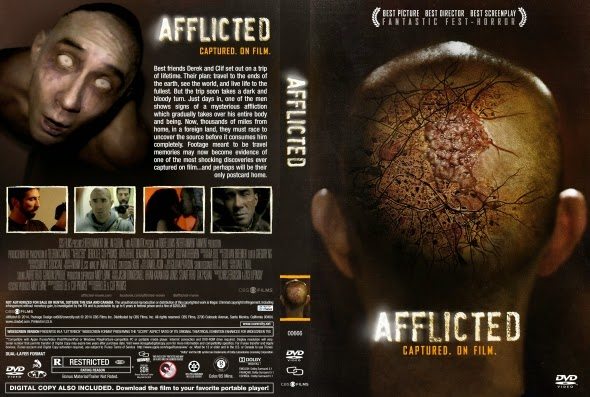 Exercitando

9. Qual o objetivo da sinopse ou resenha?